Урок русского языка 
в  3 классе.

Презентация учителя начальных классов
Тарасовой Марины Николаевны.
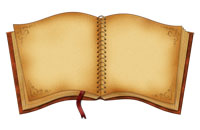 Обучающее изложение.

Лев и мышка.
Лев спал. По нему пробежала мышка. Лев проснулся и поймал её. Мышка просила отпустить её и обещала отплатить добром. Лев засмеялся и отпустил мышку.
Однажды льва поймали охотники и привязали к дереву. Мышка услышала рев льва, прибежала  и перегрызла веревку.
Так мышка спасла льва и выполнила обещание.
Прочитайте текст.
  Как можно озаглавить текст?
  Сколько частей имеет текст?
  Назовите эти части.
  В чем заключается мораль басни?
  Отчего проснулся лев?
  Что хотел сделать лев?
  Что произошло дальше?
  Как мышка отплатила льву?
  Почему она это сделала?
Примерный план.
Лев поймал мышку.
Обещания мышки.
Лев в беде.
Добро за добро.
Орфографическая работа
Лев, мышь, пробежала, проснулся, поймал, мышку, просить, отпустить она, обещала, сделать, добро, засмеялся, однажды, охотники, льва, они, привязали, дереву, услышала, львиный, рёв, прибежала, помощь , перегрызла, верёвку, маленькая, отплатила.
1. Что делал лев?                                                                   спал

 2. Кто по нему пробежал?                                                    мышка

 3. Что сделал лев?                                                                  проснулся, поймал

 4. О чем просила мышка и что она обещала ?           отпустить, отплатить

 5. Как поступил лев?                                                               засмеялся, отпустил

 6. Что случилось однажды со львом?                              поймали, привязали


  7. Что сделала мышка?                                                    услышала, прибежала, 
                                                                                                                 перегрызла